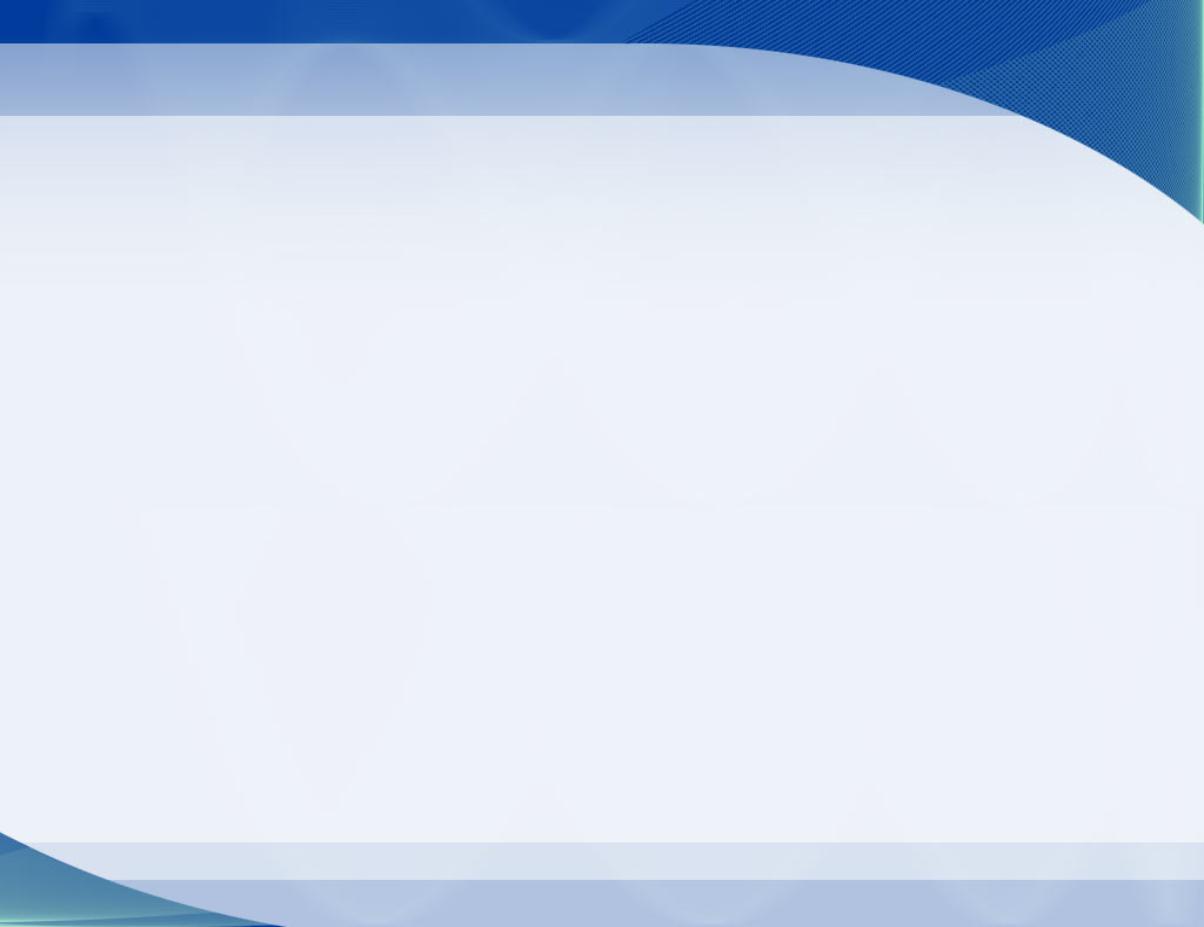 ПРЕЗЕНТАЦИЯ  
ПО  
ЛЕКСИЧЕСКОЙ  ТЕМЕ 
 «ПРОДУКТЫ  ПИТАНИЯ»


Учитель-логопед МБДОУ № 22 Скрипникова Т.В.
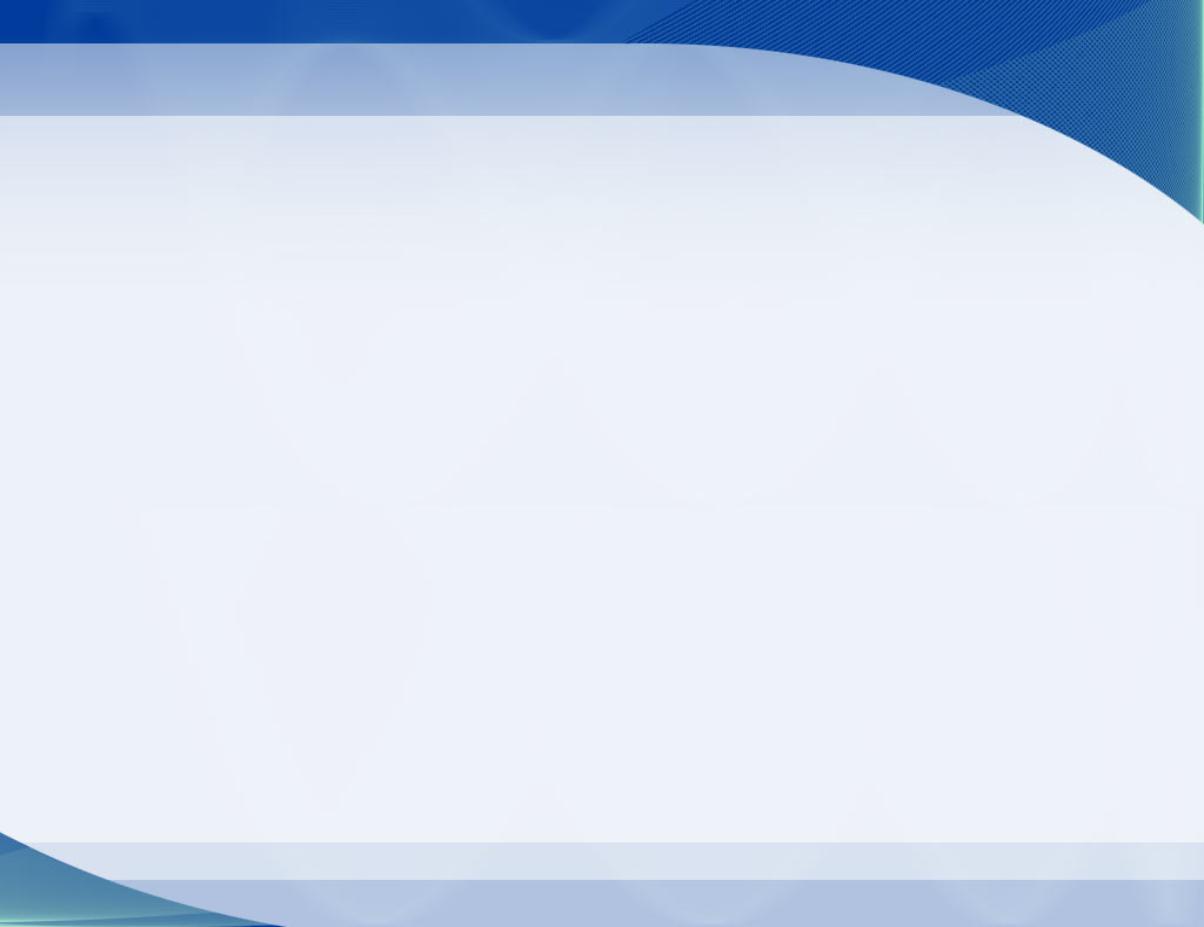 ЛЕКСИЧЕСКАЯ   ТЕМА   «ПРОДУКТЫ ПИТАНИЯ»                                    
 
 Рекомендуется: провести беседу о том, для чего нужны продукты питания, их названия; из чего они сделаны; что из них можно приготовить; где их хранят (молочные, мясные, рыбные, овощные, хлебобулочные, фруктовые); где их продают; закрепить в речи слова: пища, повар, блюдо, завтрак, обед, полдник, ужин; печь, пробовать, наливать, варить и т.д.
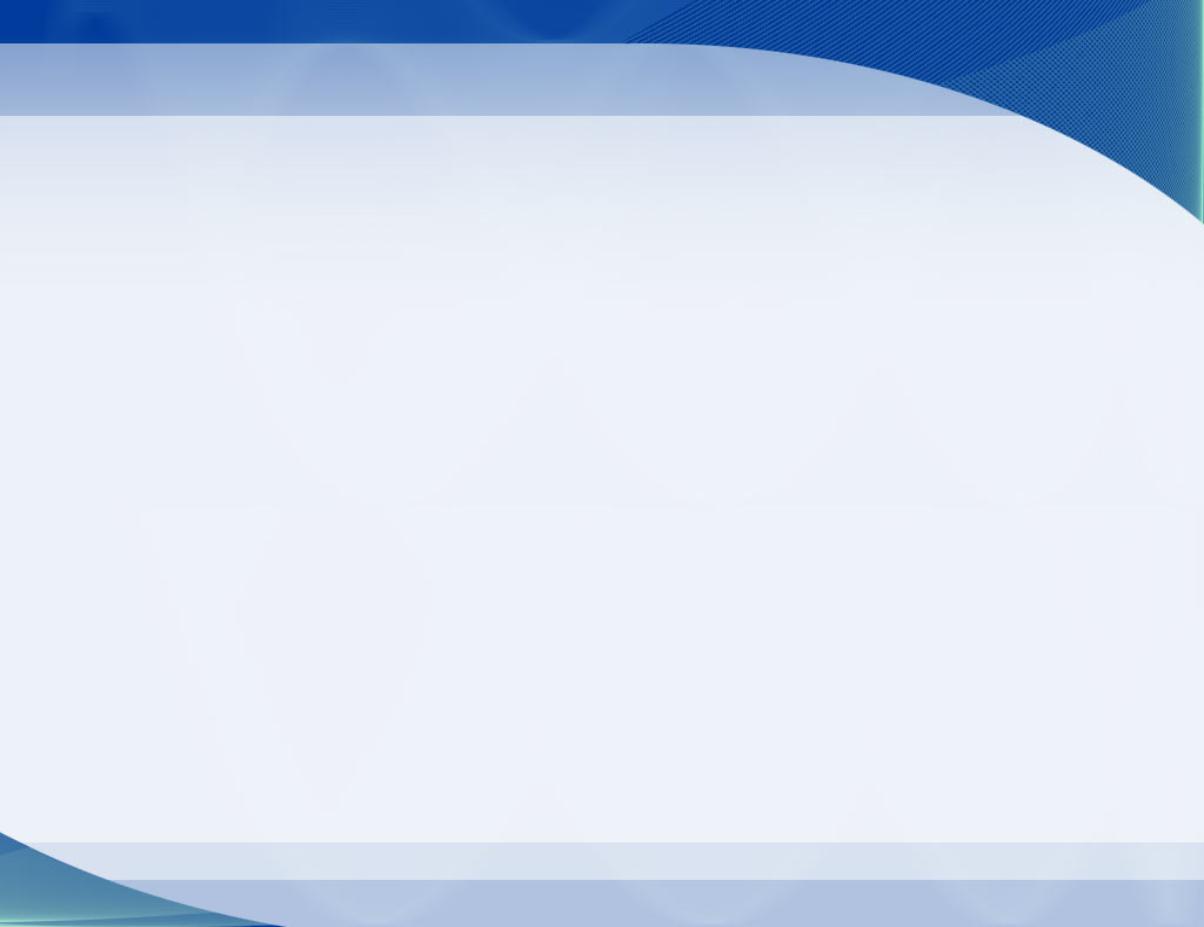 Проблемные вопросы:                                                                          
 -    Как надолго сохранить продукты?                                                                  
 -   Почему так называют:  яичница, мороженое,  пекарь, продавец.
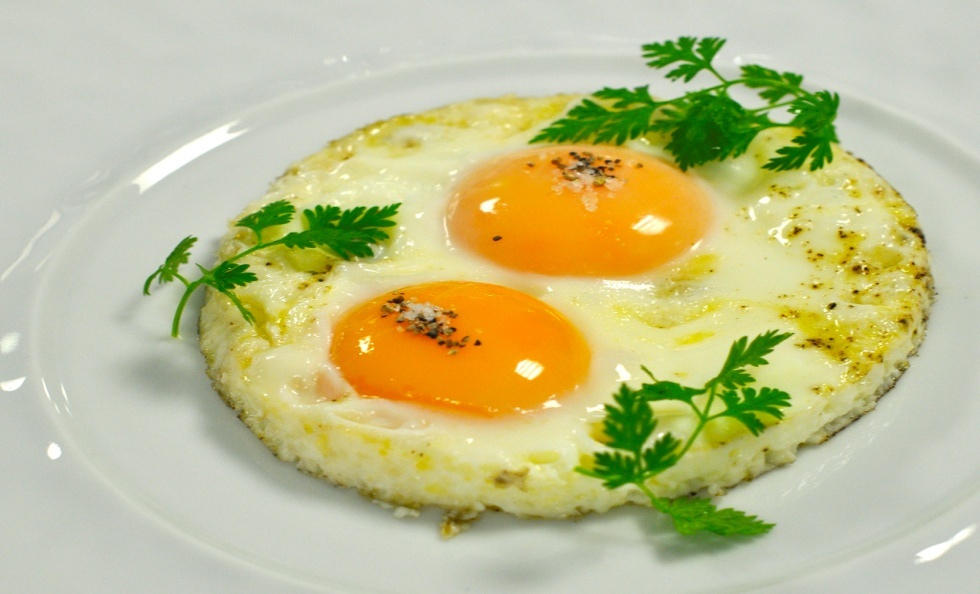 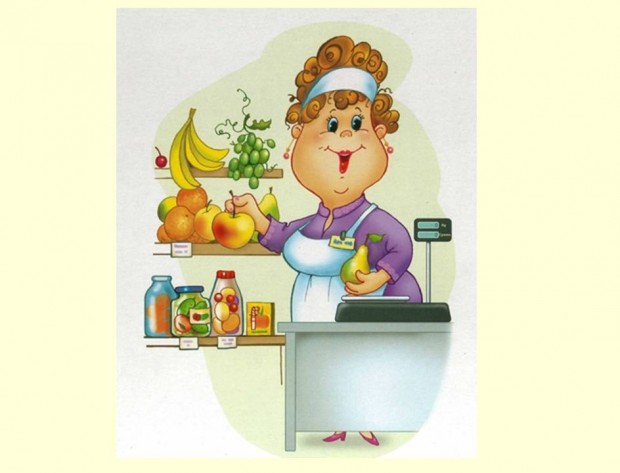 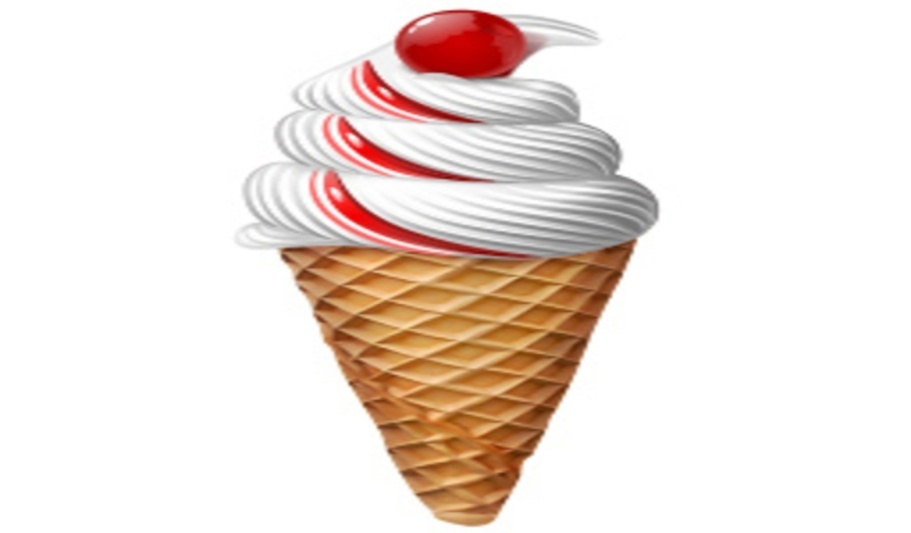 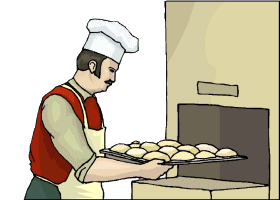 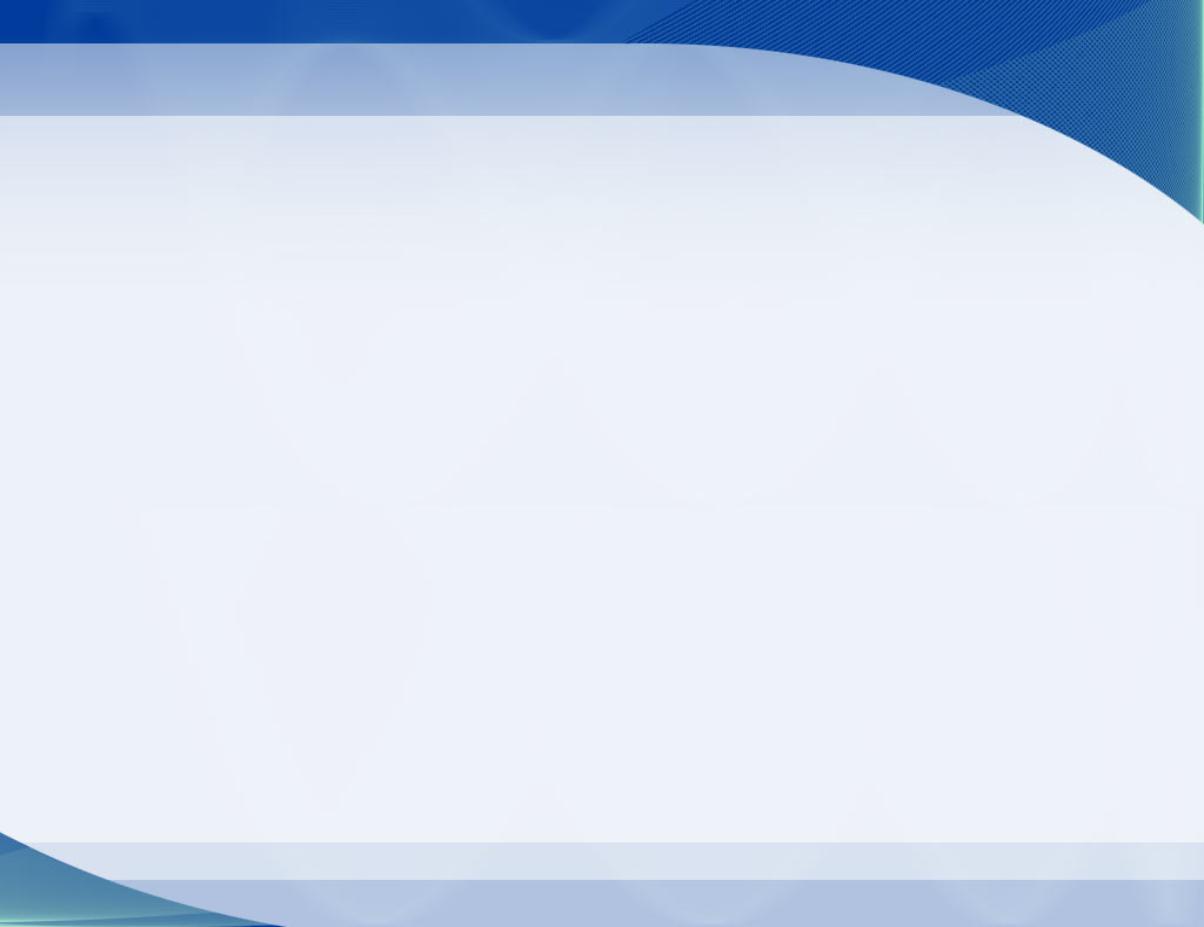 Игра «Скажи наоборот» - упражнение в подборе слов-антонимов.								           
Чай  горячий – мороженое … (холодное);	



сахар сладкий – перец … (горький);  


молоко жидкое – сметана … (густая); 




булочки мягкие – сухарики … (твердые); 



 хлеб свежий -  хлеб   … (черствый).
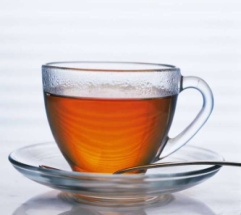 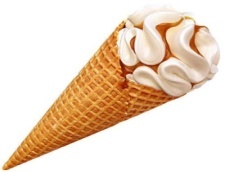 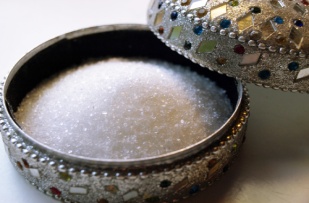 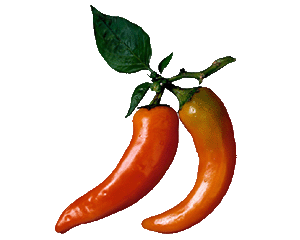 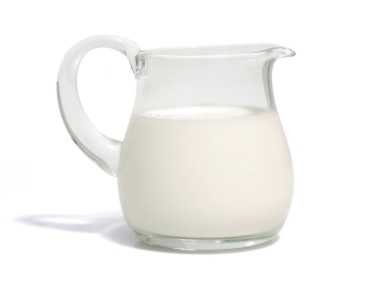 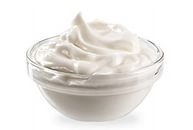 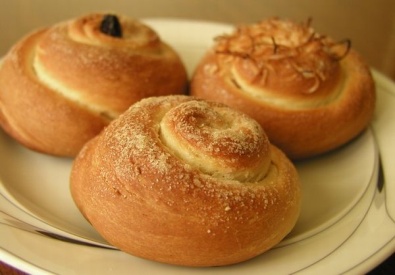 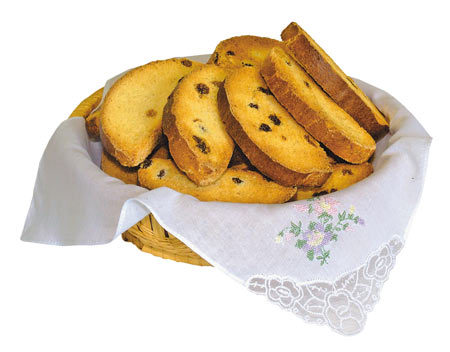 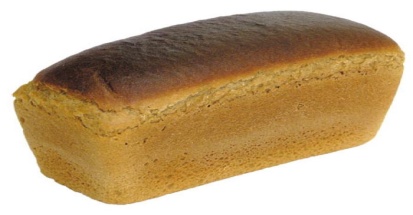 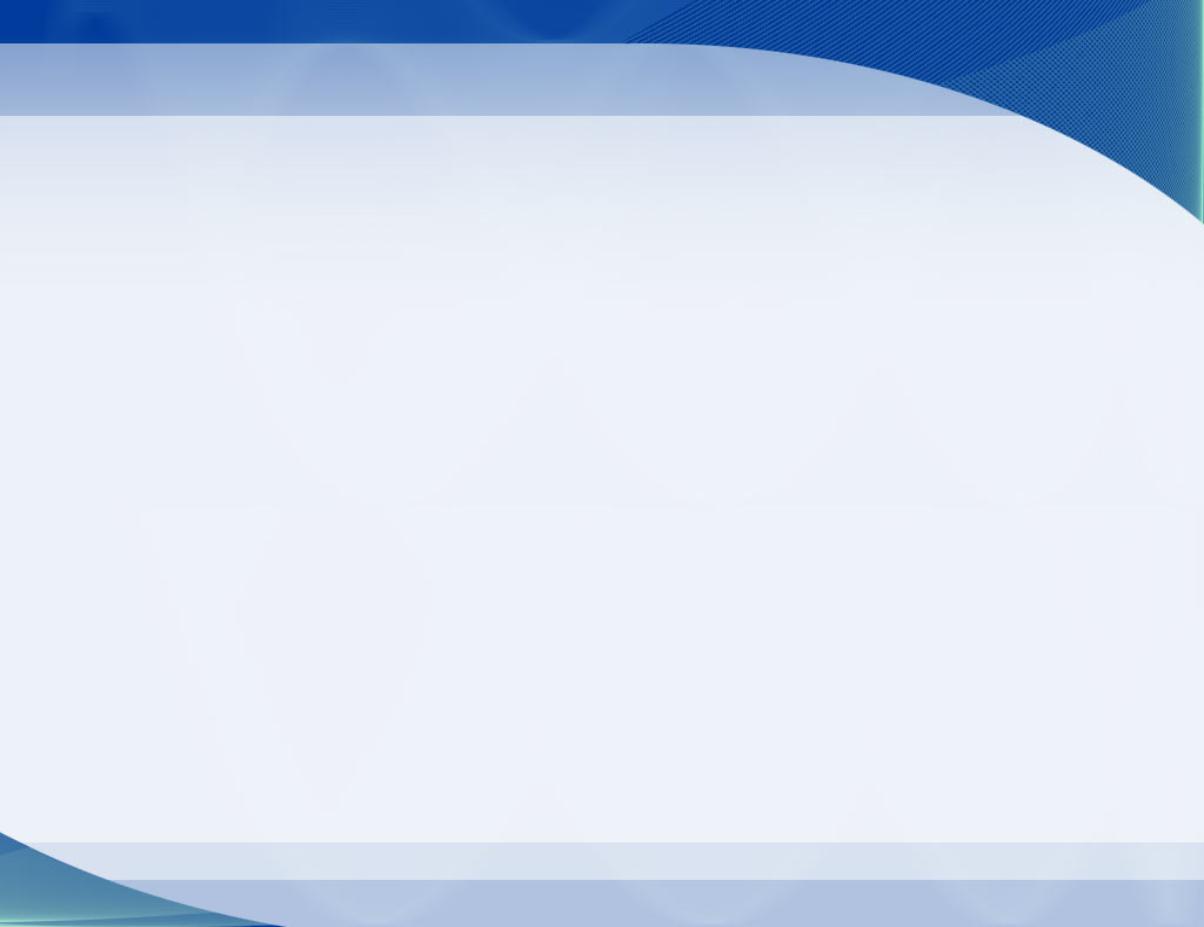 Игра «Из чего – какой?» - образование относительных прилагательных.			
Фарш из мяса – мясной фарш, 

бульон из курицы - …, 

сироп из сахара - …, 

печенье из творога - …, 

суп из овощей - …, 

суп из грибов - …,
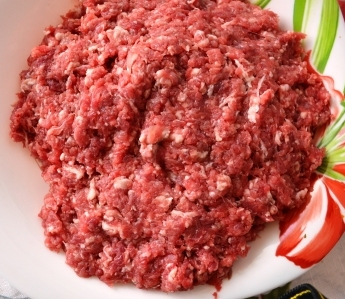 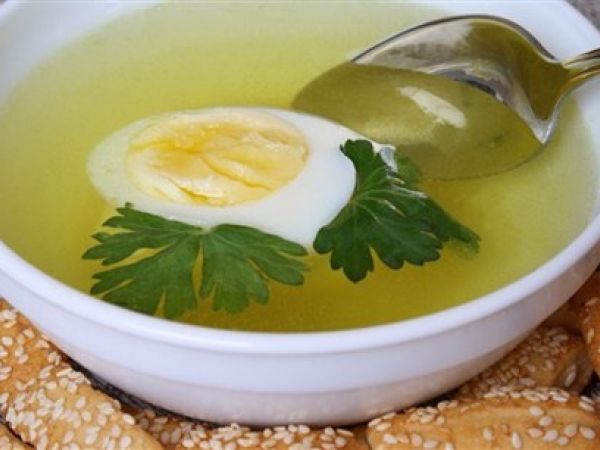 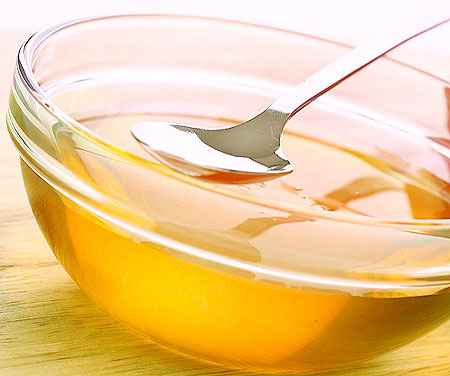 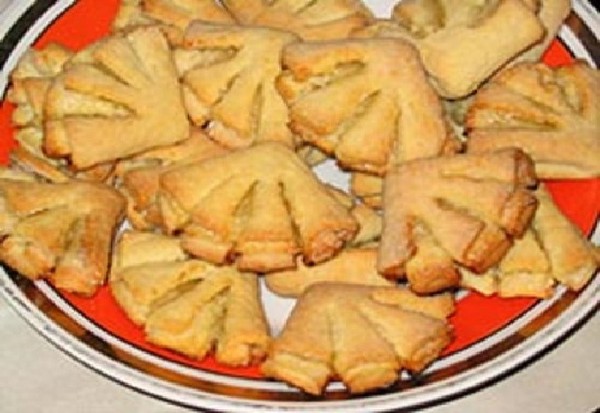 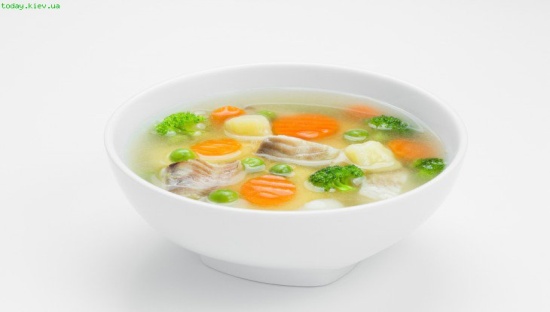 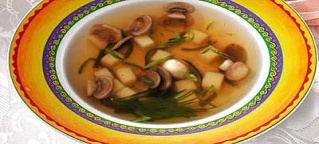 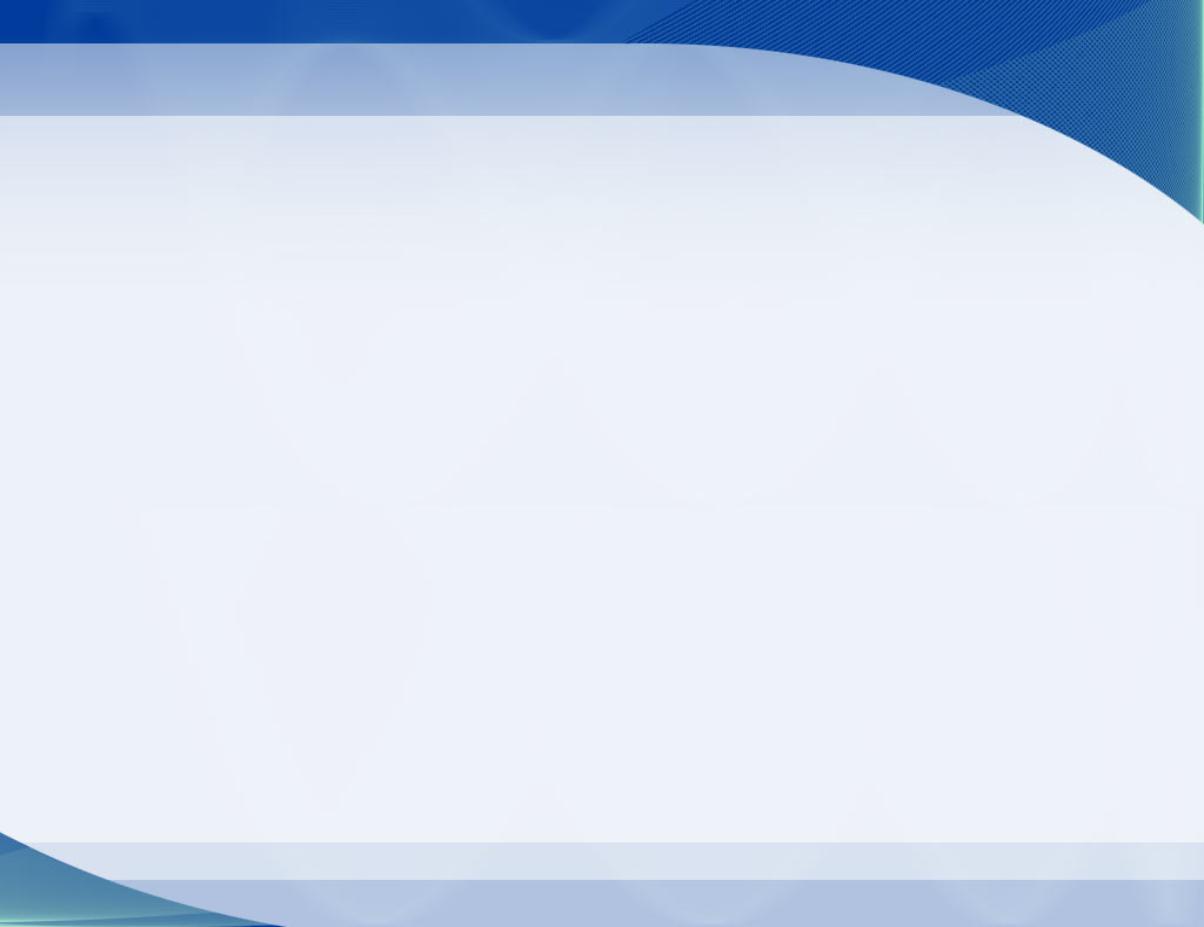 Игра «Из чего – какой?» - образование относительных прилагательных.
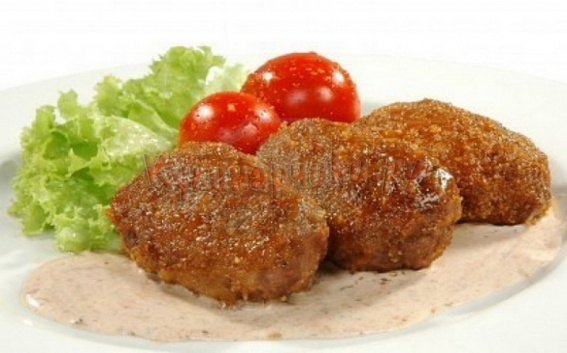 котлеты из рыбы - …, 


каша из гречки - …,

 
пюре из картофеля - …, 


каша из пшена - …, 


пирог из капусты - … и т.д.
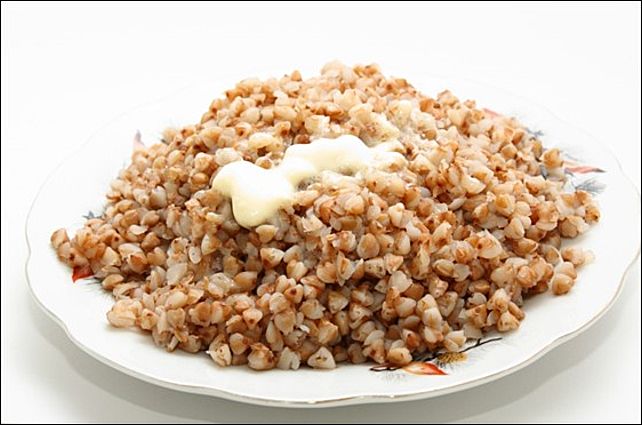 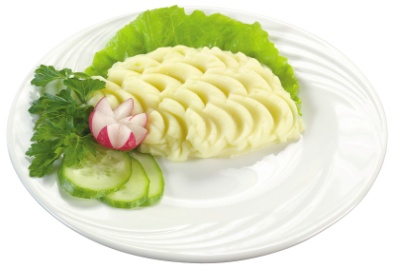 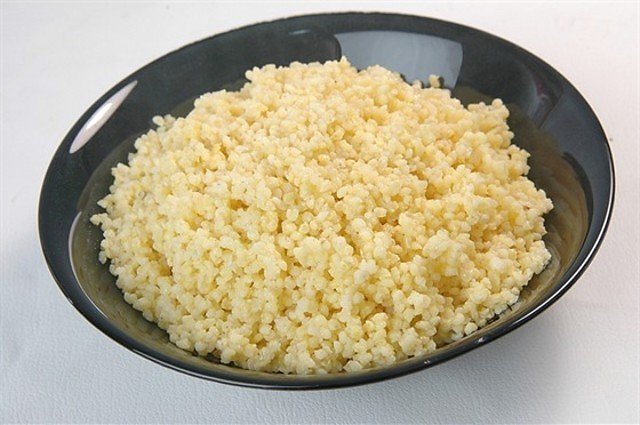 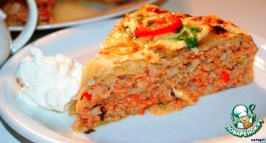 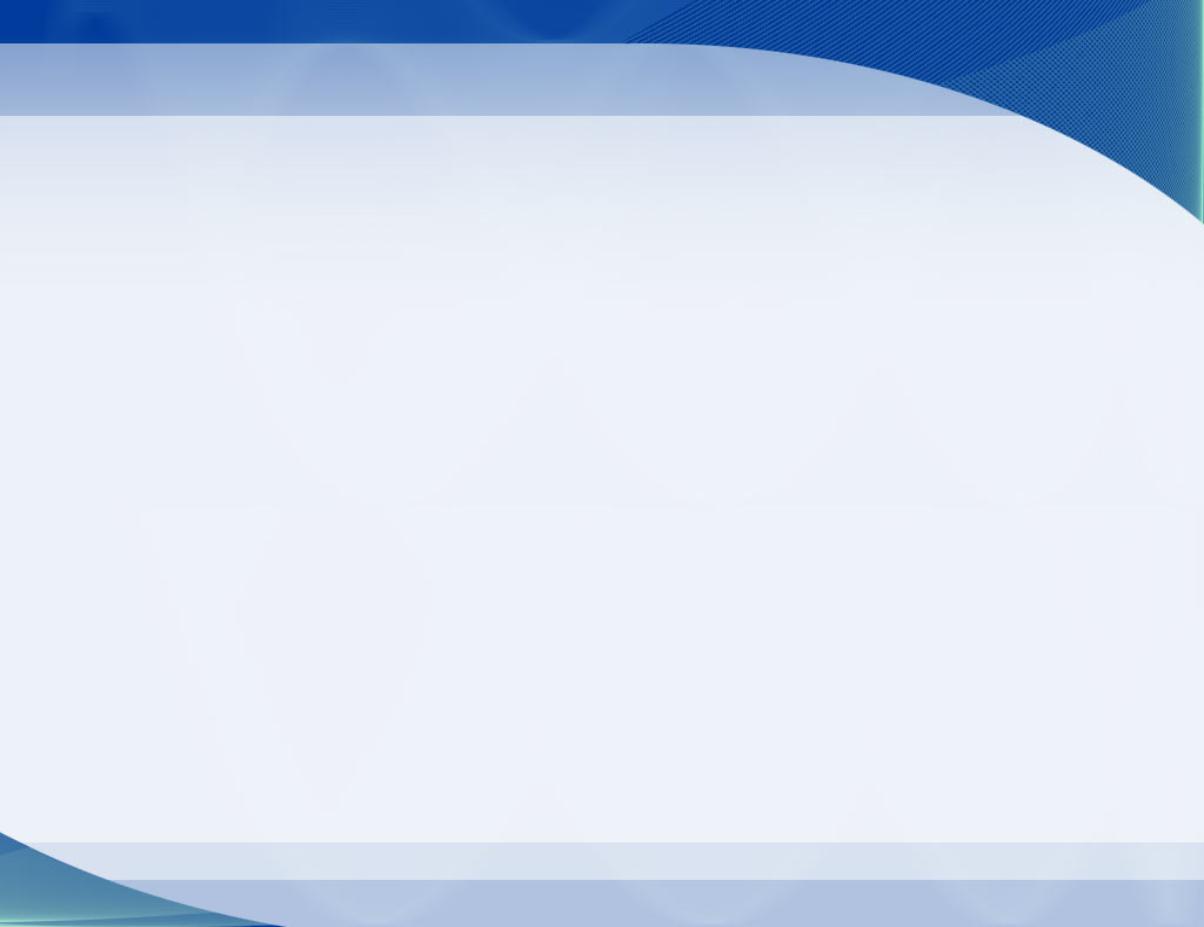 Игра «Помоги Незнайке, найди ошибку» - развитие слухового внимания.                        
Я  пеку чай и кипячу блины. 
Я ем сок и пью суп. 
Я жарю крем и взбиваю картошку. 
Я варю котлеты и жарю суп. 
Я пью торт и ем компот.
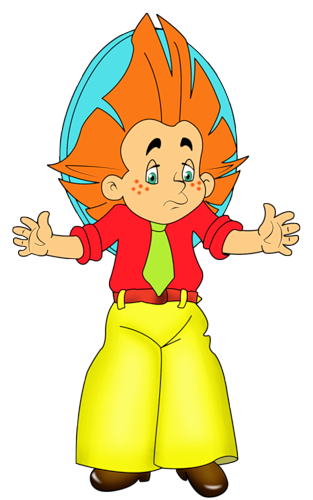 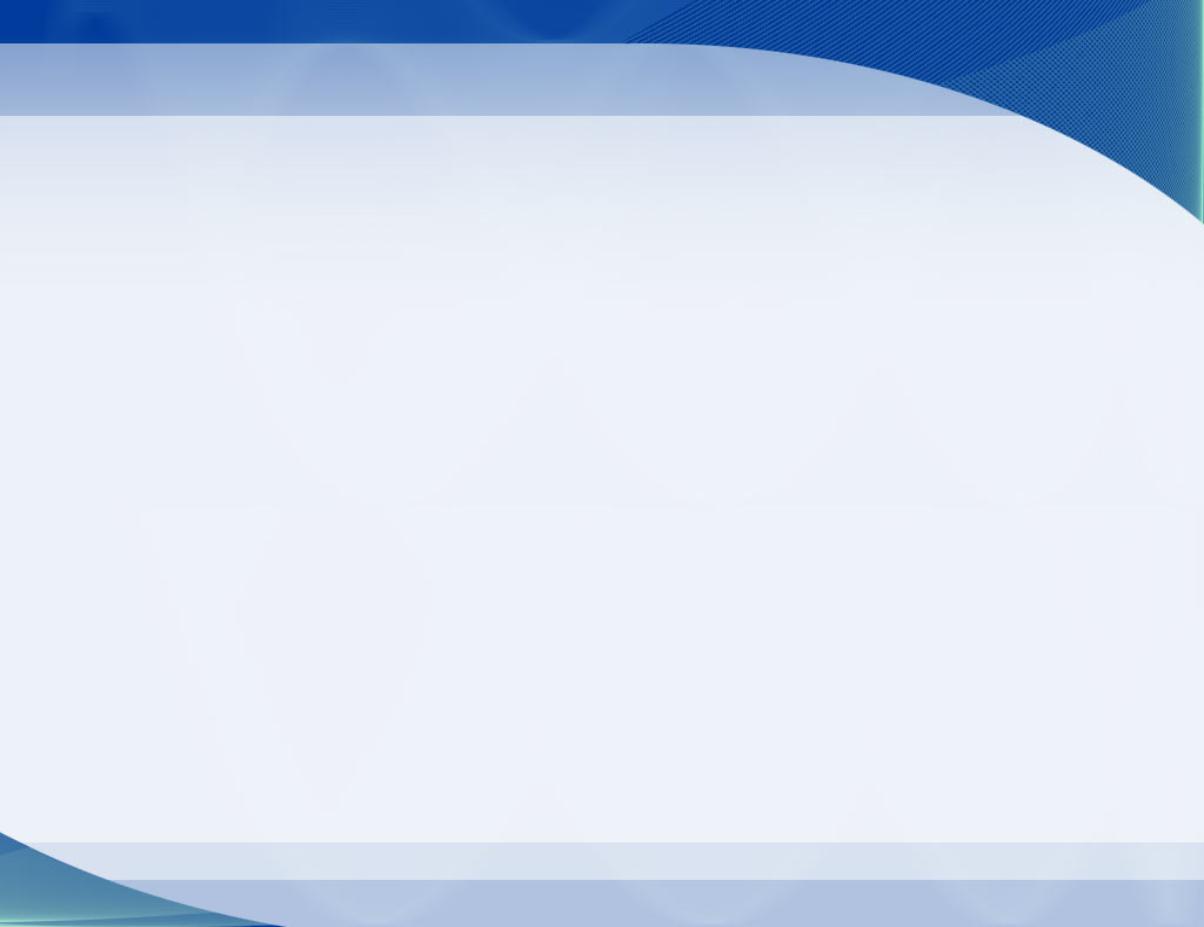 Игра «Для чего нужен предмет?» - употребление в речи предлога для. Взрослый с ребенком выясняют, для чего нужны следующие предметы: холодильник, мясорубка, соковыжималка, овощерезка, хлеборезка, солонка, супница, чайник, кофейник, сухарница, сахарница, салатница, селедочница, перечница.
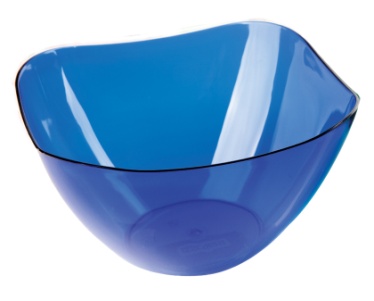 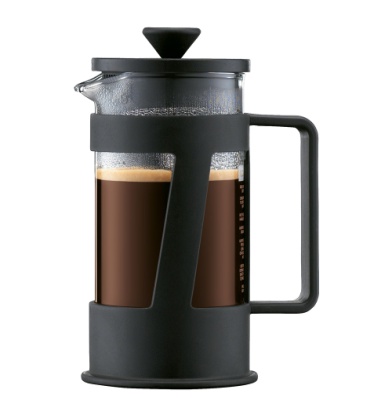 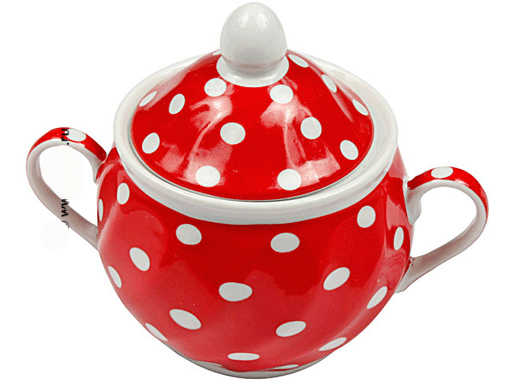 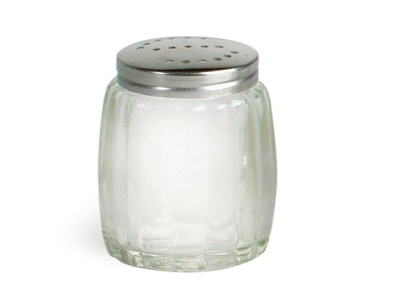 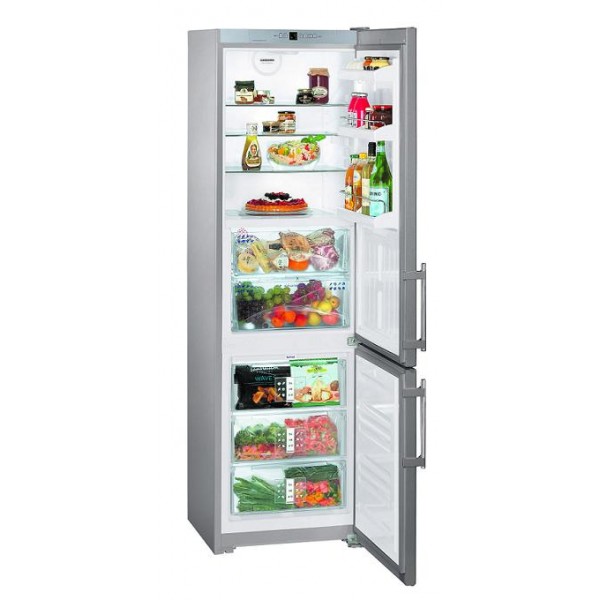 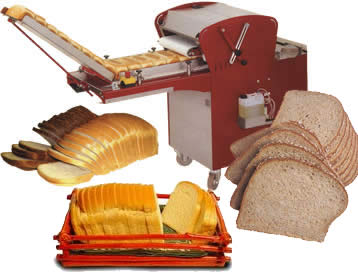 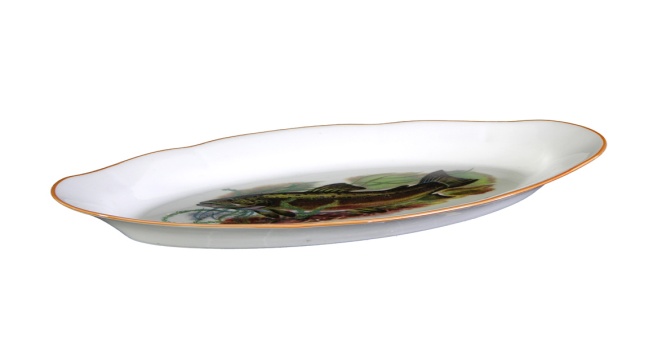 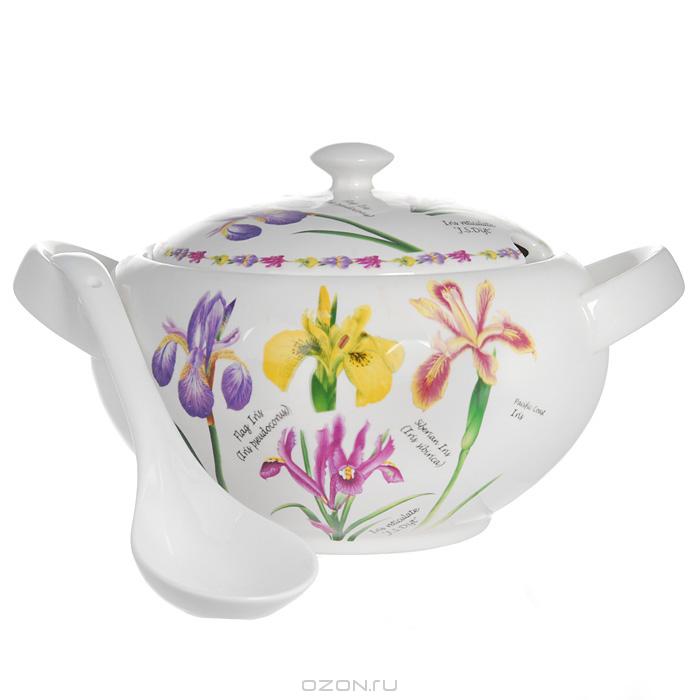 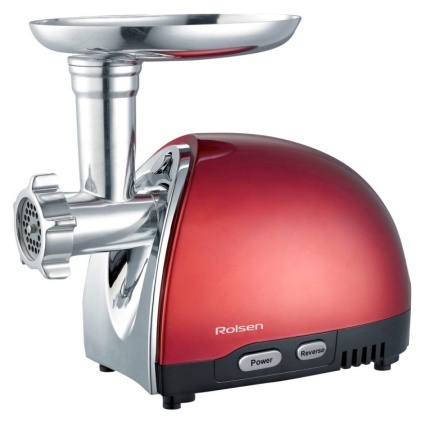 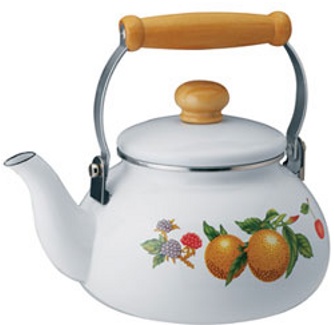 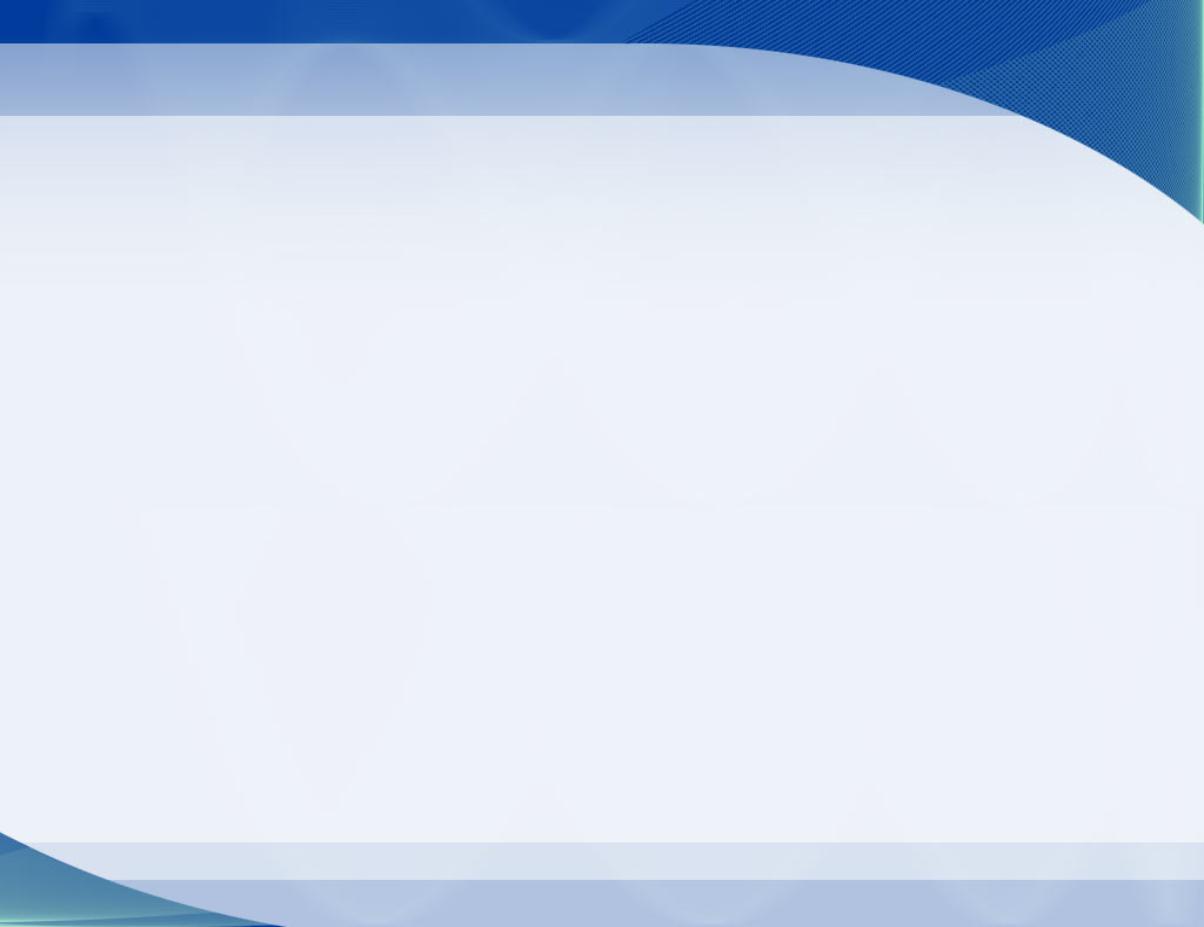 Литература: 
Агранович З.Е. Сборник домашних заданий в помощь логопедам и родителям для преодоления лексико-грамматического недоразвития речи у дошкольников с ОНР. – СПб.: «ДЕТСТВО-ПРЕСС», 2002. – 128 с.
Граб Л.М. Тематическое планирование коррекционной работы в логопедической группе для детей 5-6 лет с ОНР/ Л.М. Граб. – М.6 «Издательство Гном и Д», 2005. – 56 с.
 Смирнова Л.Н. Логопедия в детском саду. Занятия с детьми 6-7 лет с общим недоразвитием речи. Пособие для логопедов, дефектологов и воспитателей. – М.: «Мозаика-Синтез», 2007.– 96 с.